8
Bubbles
Kamila Součková
Task
Is it possible to float on water when there are a large number of bubbles present? Study how the buoyancy of  an object depends on the presence of bubbles.
2
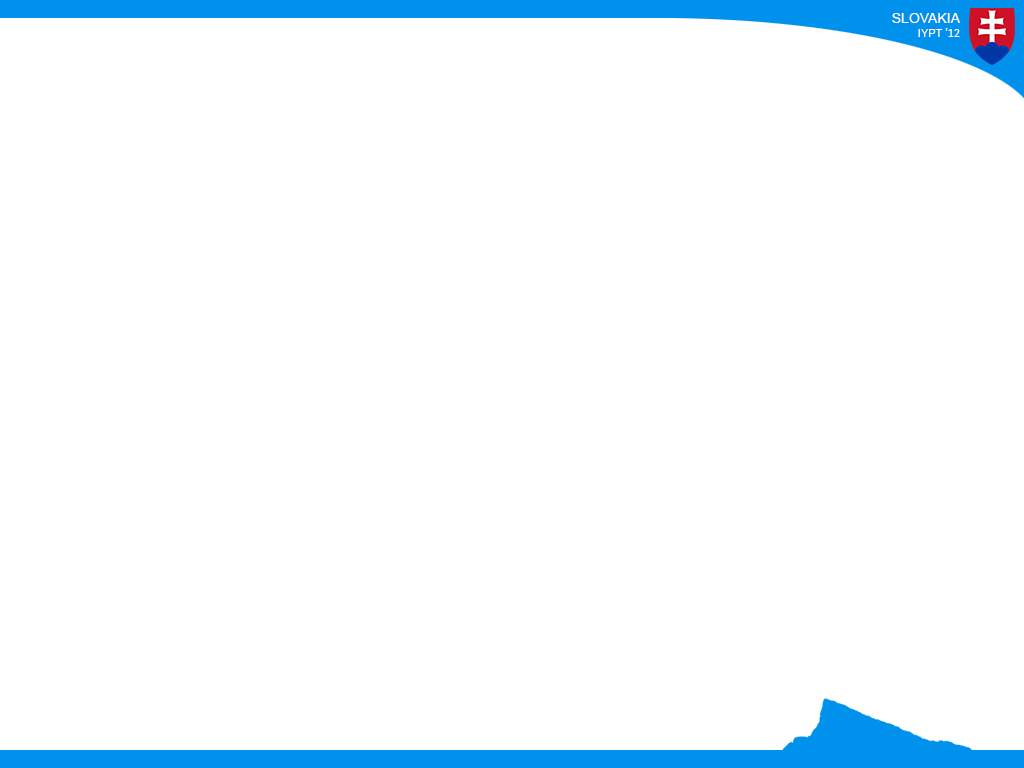 Parameters of the System
Bubbles
Size
Amount
Object
Shape
Size
Tank
Radius
Size of bubble source
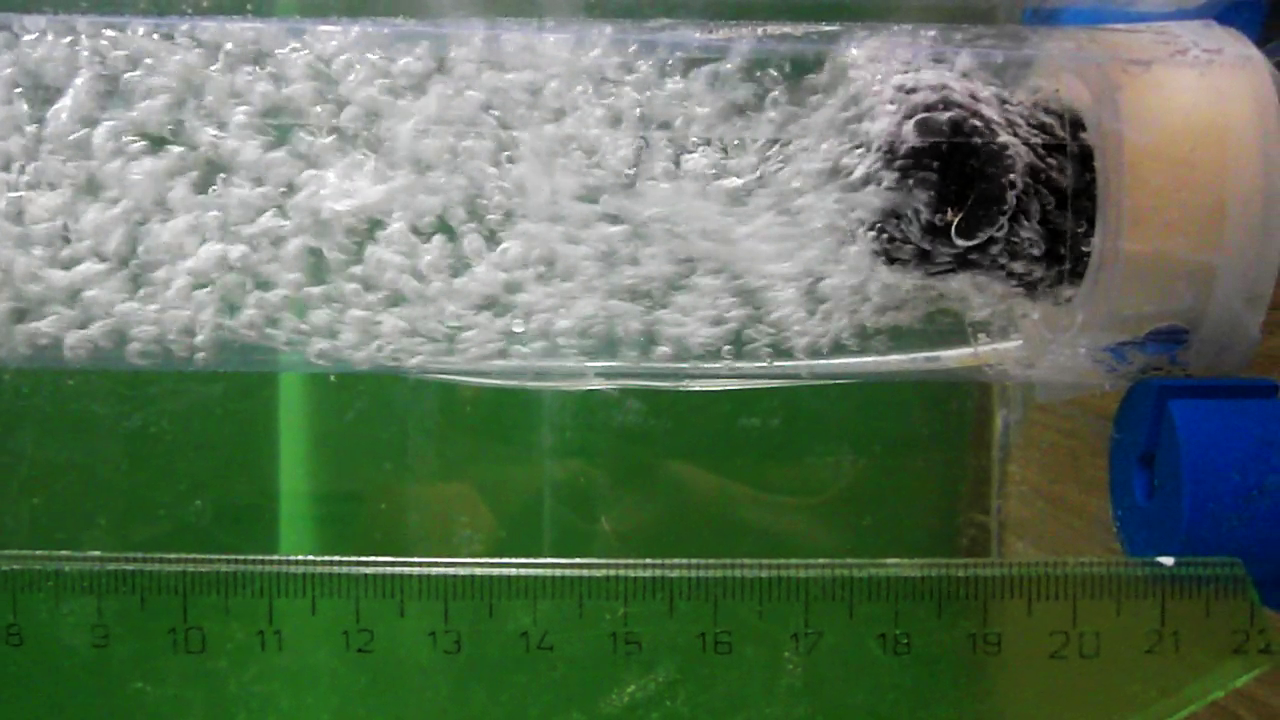 3
Object Shape
affects how bubbles interact with the object
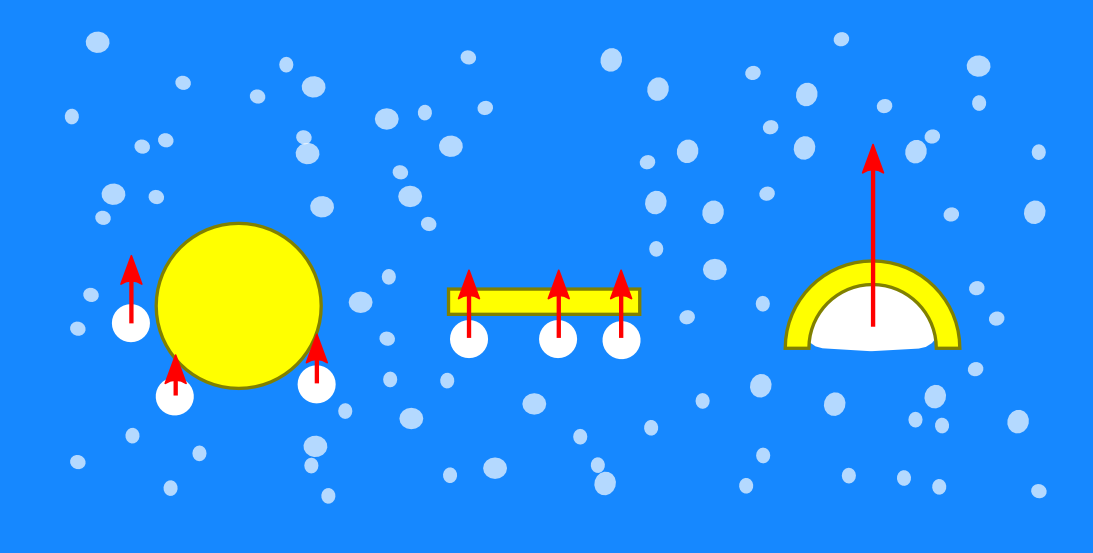 4
Object Shape
affects how bubbles interact with the object
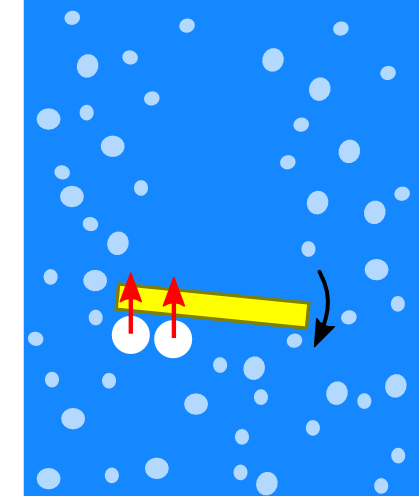 5
Object Shape
our experiments:
spheres
symmetrical
no cavities
cylinders
symmetric along 1 axis
no cavities
easy to change properties (adding weights inside)
bigger surface/volume ratio
6
How Bubbles Influence Floating
decreased water density
attached bubbles
flow of water in the container
7
Decreased Water density
Measuring Density 1:Flow Rate
(volumetric) ratio of water and air in the tank:


density of water with bubbles:
measure
9
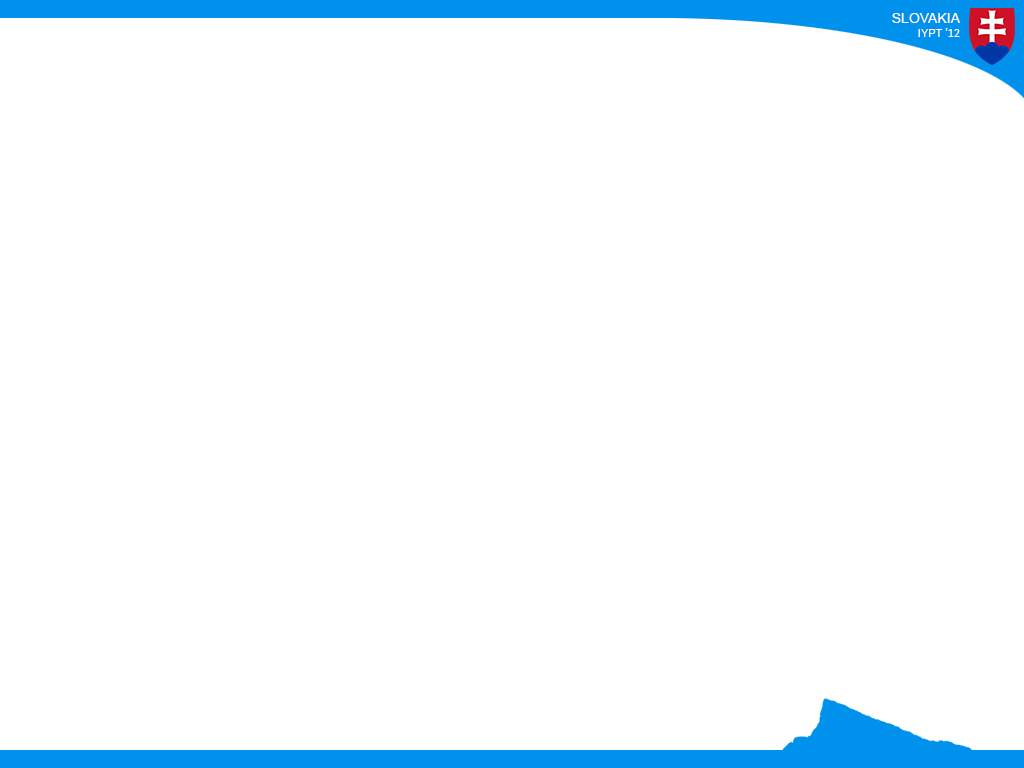 Measuring Density 1:Flow Rate
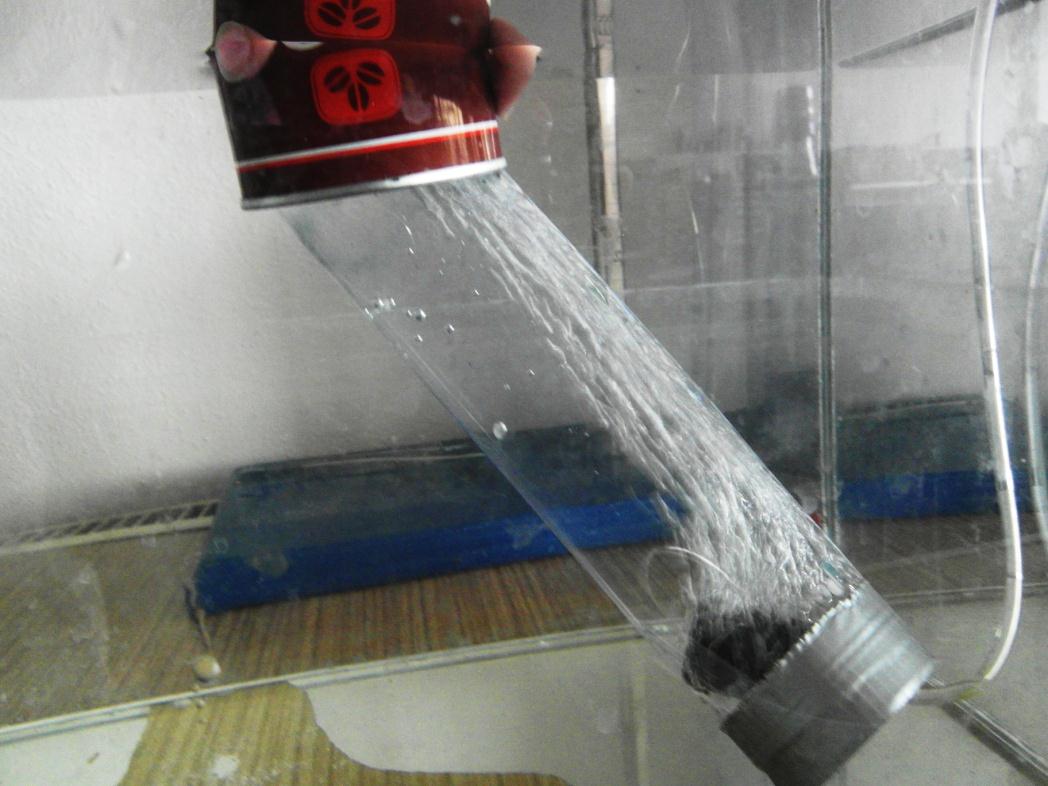 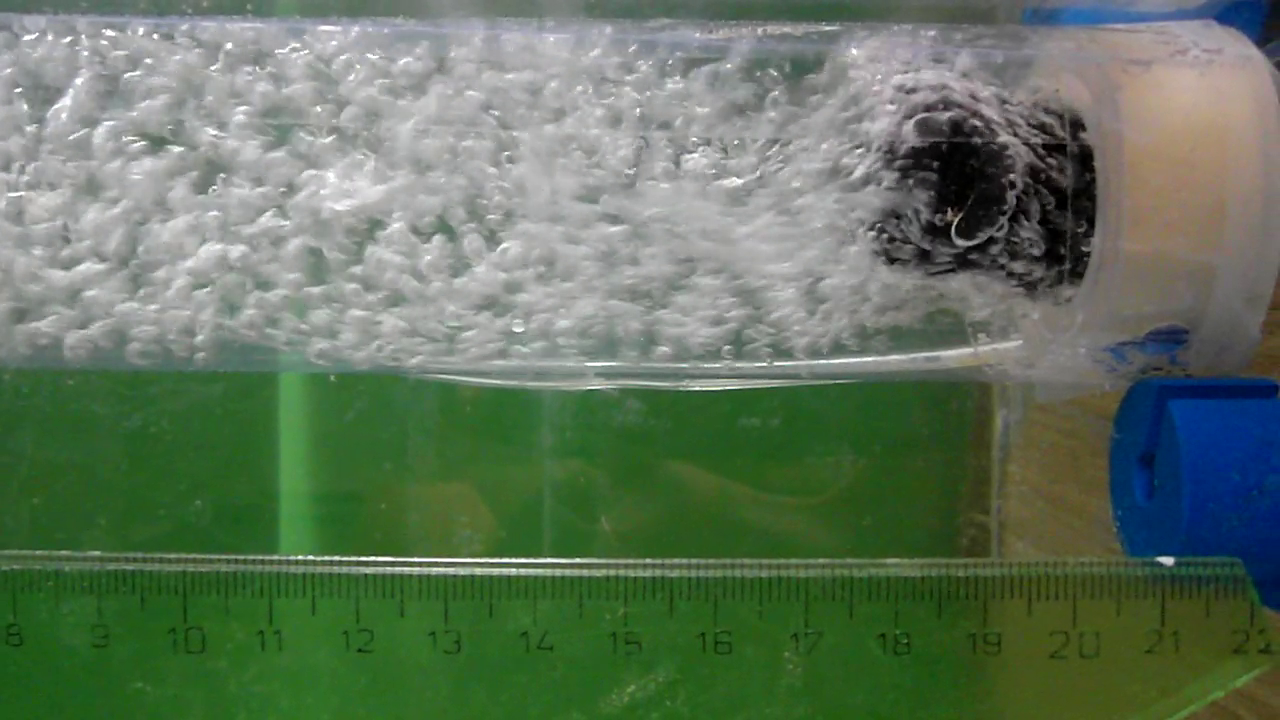 measured volume of raised gas in time
speed of bubbles: from high-speed video
10
Measuring Density 1:Flow Rate
11
Measuring Density 2:Hydrostatic Pressure
2 tanks connected at the bottom (same pressure), one with bubbles, the other without
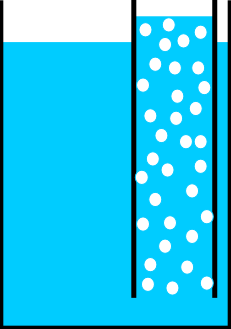 12
Measuring Density 2:Hydrostatic Pressure
13
Measuring Density:Comparison
14
Influence of Density Decrease
15
Influence of Density Decrease
16
Critical Object Density
17
Attached Bubbles
18
Influence of Attached Bubbles
object surface partly covered by bubbles







lower average density of object
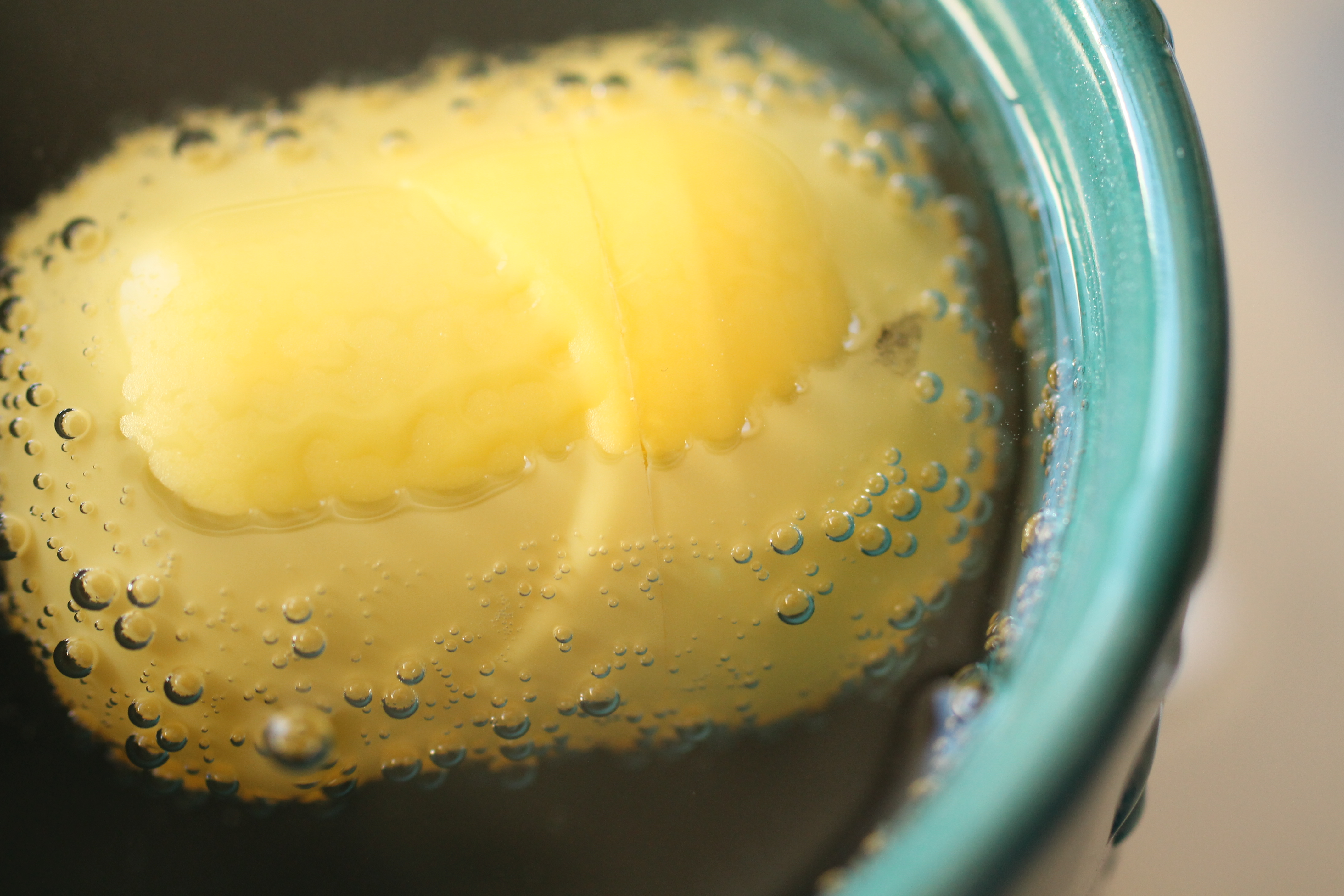 19
Influence of Attached Bubbles
upper bound: max possible packing of spheres sized like a typical bubble


measurement: cylindrical object
typical bubble diameter d = 0,5 mm
20
Influence of Attached Bubbles
21
[Speaker Notes: TODO obrazky]
Flow in the Container
22
Flow “Modes”
Disordered (random) water flow
Bubbles distributed uniformly in the whole tank
no preferred direction of flow

Ordered water flow
Tank radius bigger than source of bubbles
convection pattern
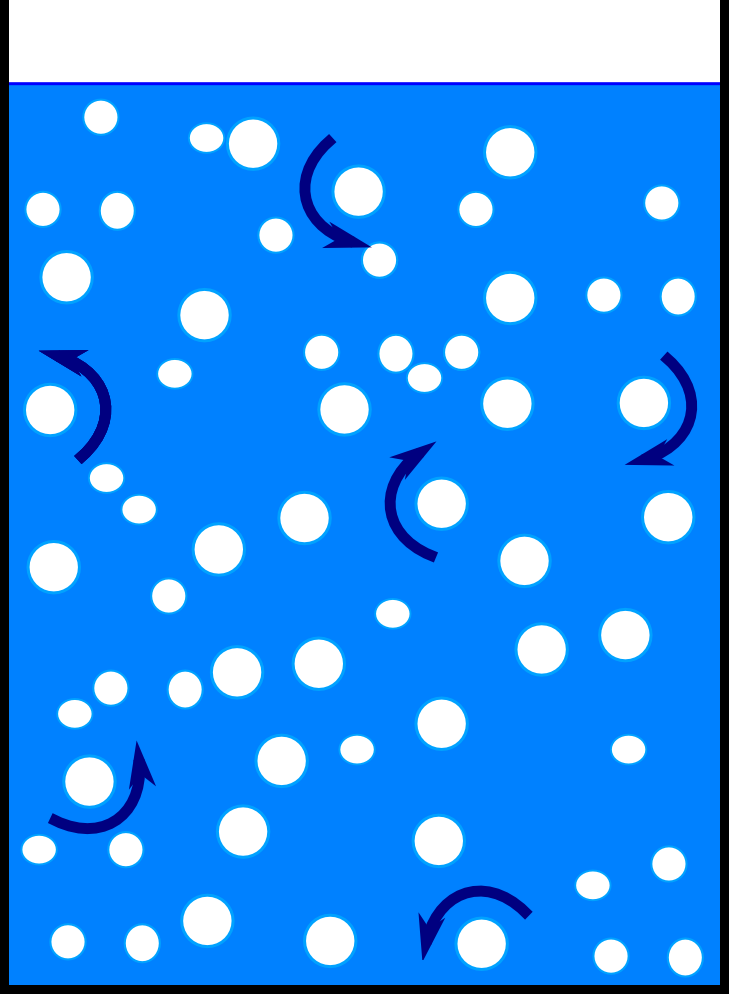 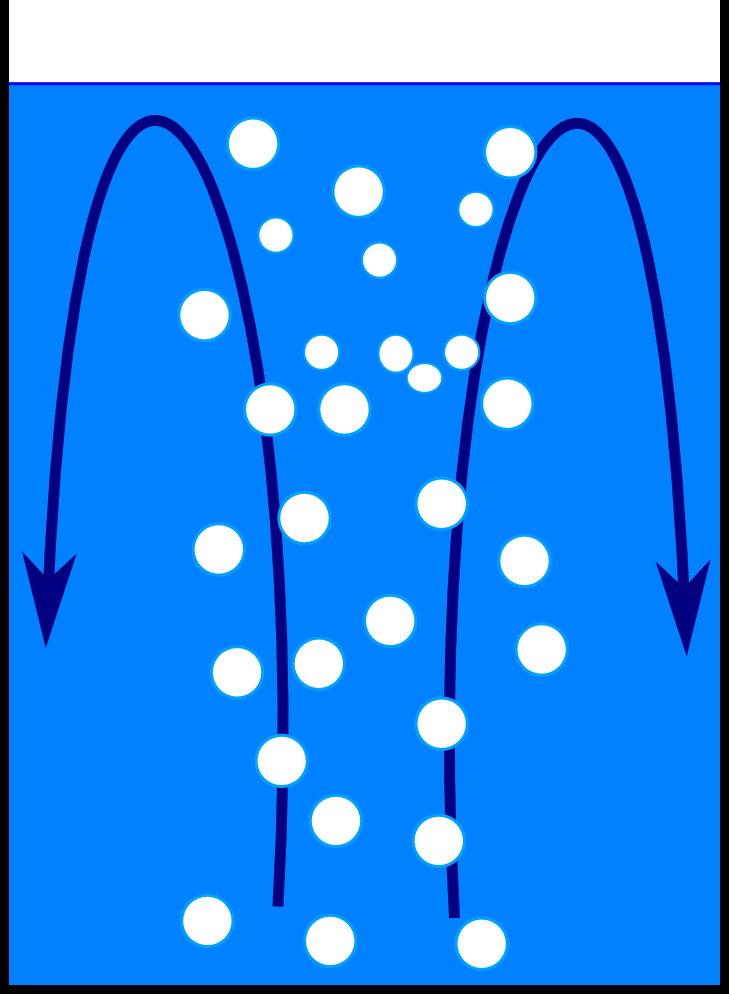 23
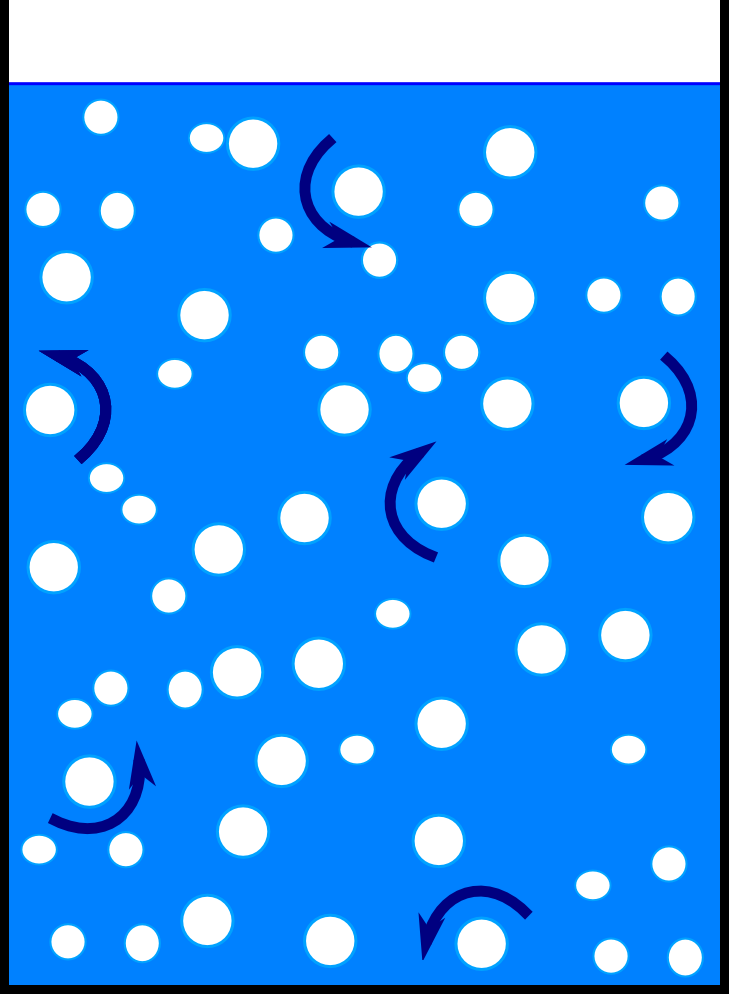 no preferred flow direction → only local influences

no overall change in floating
Disordered Water Flow
24
25
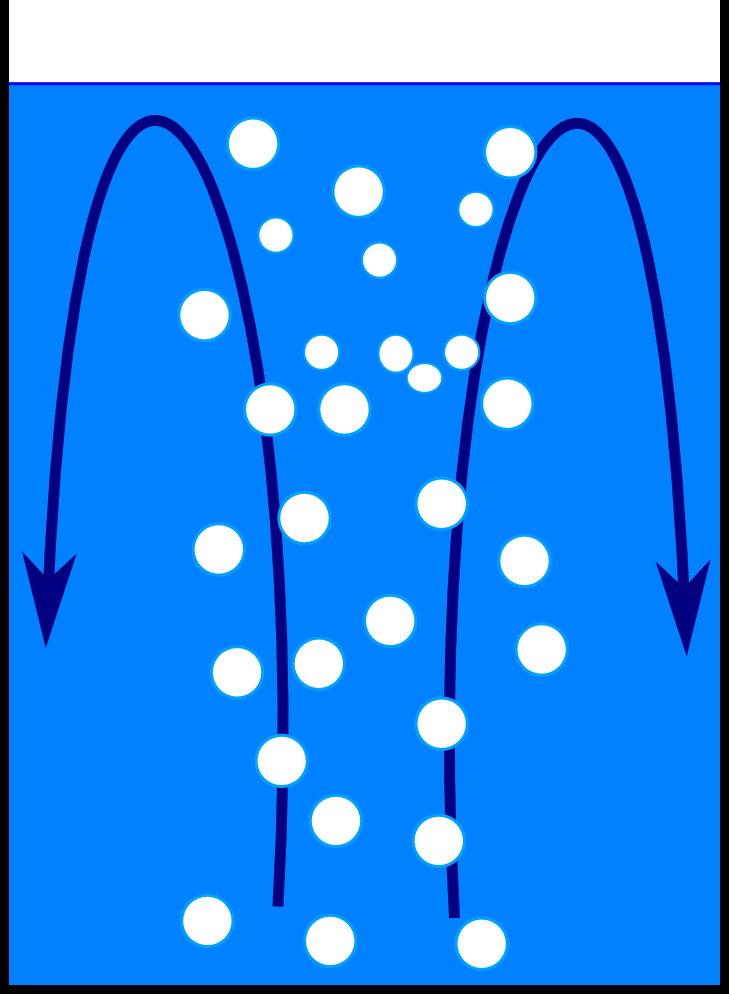 convection pattern:

↑ above bubble source ⇒
   helps floating

↓ near the walls ⇒ pulls
   downward
Ordered Water Flow
26
27
Up or Down?
Quantify Buoyancy Change
+
–
29
Force Difference Measurements
30
Object: diameter = 1cm, mass = 14 gBubble source diameter: 4cm
31
Object : diameter = 2cm, mass = 25 gBubble source diameter: 4cm
32
Object: diameter = 3 cm, mass = 83 gBubble source diameter: 4cm
33
Conclusion
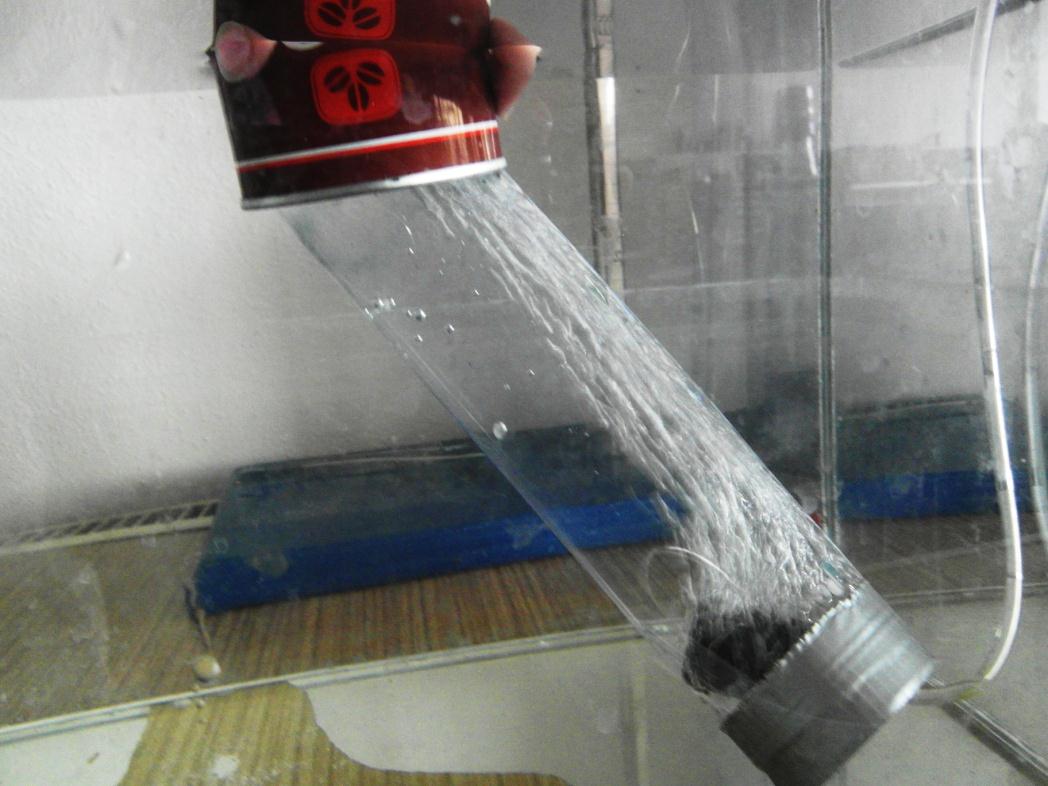 decreased water density
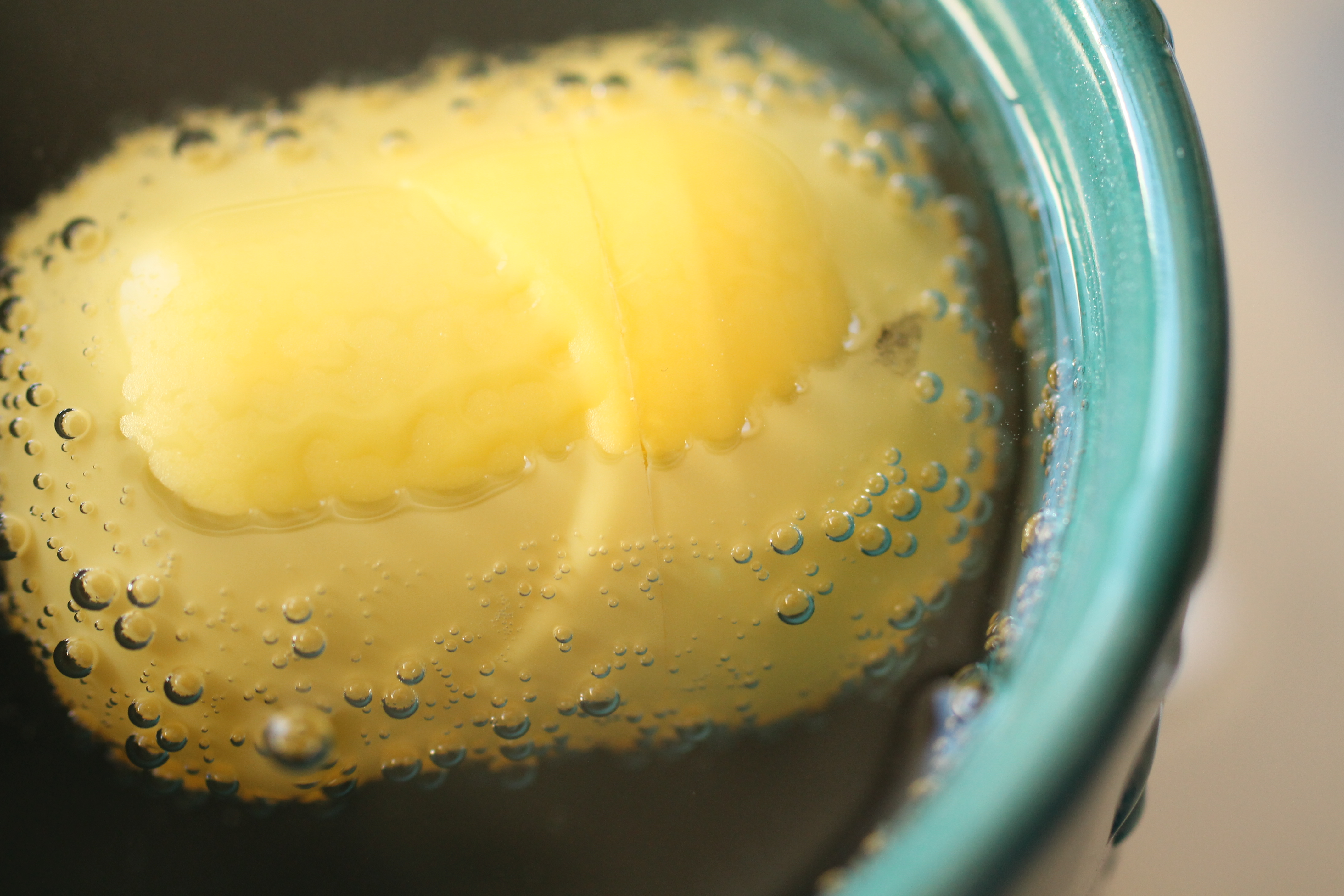 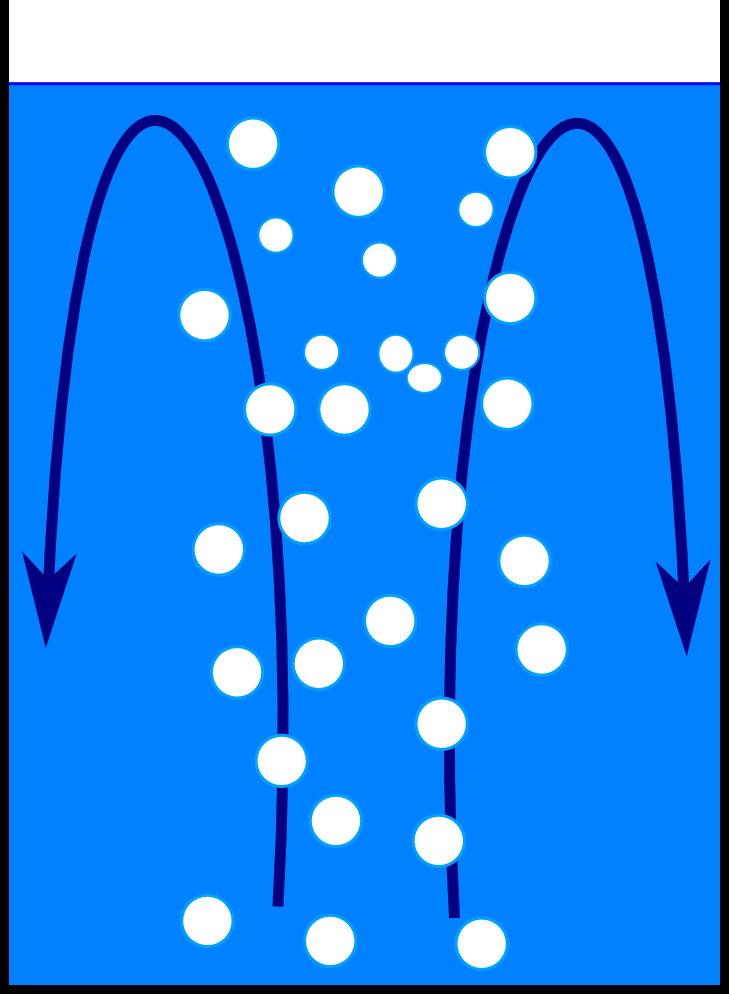 attached bubbles
flow of water in the container
34
[Speaker Notes: identified how bubbles can influence the buoyancy of an object
quantified the first two
experimentally proved all three
compared buoyancy change for different objects]
Conclusion
buoyancy change:
density decrease
upward flow,
attached bubbles
35
8. Bubbles
Kamila Součková
36
Appendix